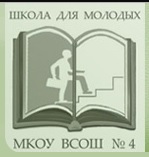 Административное право
МКОУ вечерняя (сменная) общеобразовательная школа №4 г. Томска
________________________________________________________________________________
учитель первой квалификационной категории: Ковалев Сергей Владимирович
(презентация к уроку права для 9 класса)
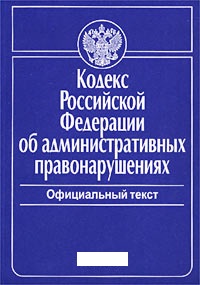 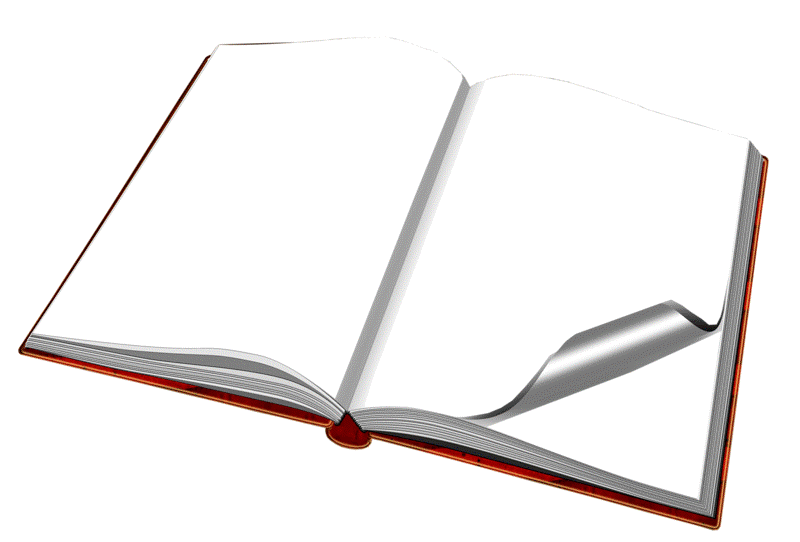 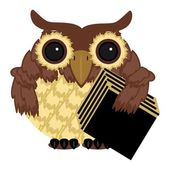 Понятие административного права.
Субъекты административного права.
Методы административно-правового регулирования.
Источники административного права.
Признаки административных правонарушений.
Виды административных правонарушений.
Понятие административного наказания.
Виды административных наказаний.
Подведомственность дел об административных правонарушениях.
Контроль знаний.
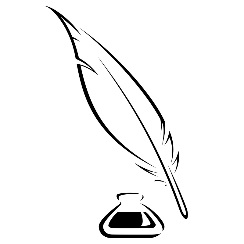 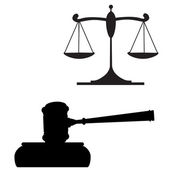 Административное право – это отрасль права, регулирующая общественные отношения, возникающие в сфере управления, в процессе организации исполнительно-распределительной деятельности органов государственного управления, а также негосударственного управления органами местного самоуправления.
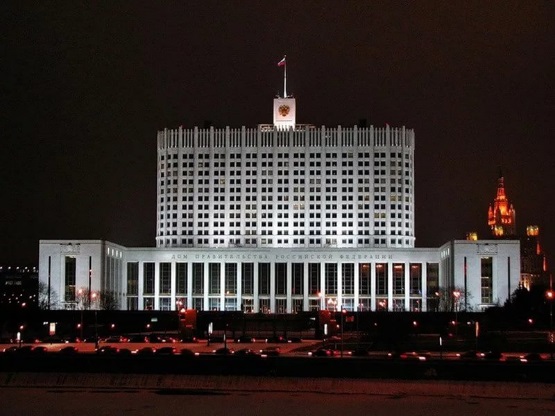 Административное законодательство придает правилам поведения в области административного управления характер правоотношений, которые характеризуются наличием прав и обязанностей у его участников.
Нормы административного права регулируют правила создания, реорганизации, ликвидации государственных органов; обязанности и права этих органов и их служащих; соблюдение, поддержание и охрану общественного порядка и другие вопросы.
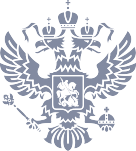 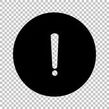 Выделяют следующие виды методов:

метод власти-подчинения, согласно которому один участник административных правоотношений подчиняется другому, а другой осуществляет управление первым и вправе давать ему обязательные для исполнения указания;
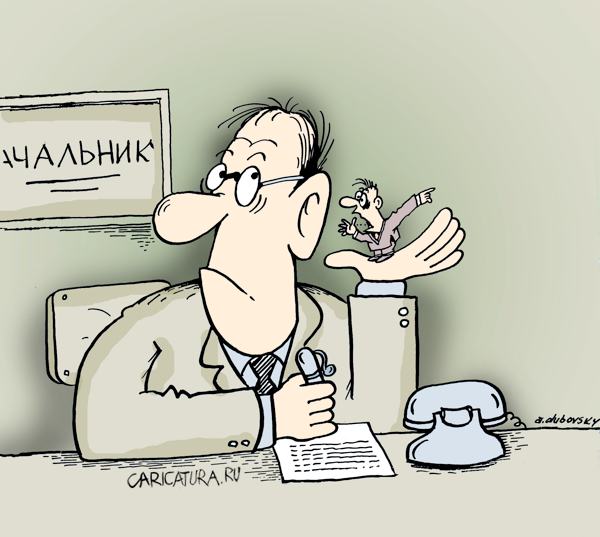 метод рекомендации, при котором обязательных для исполнения указаний не дается, но предлагается вариант поведения, наиболее благоприятный в определенной ситуации. Рекомендации могут быть приняты к сведению, но не исполнены;
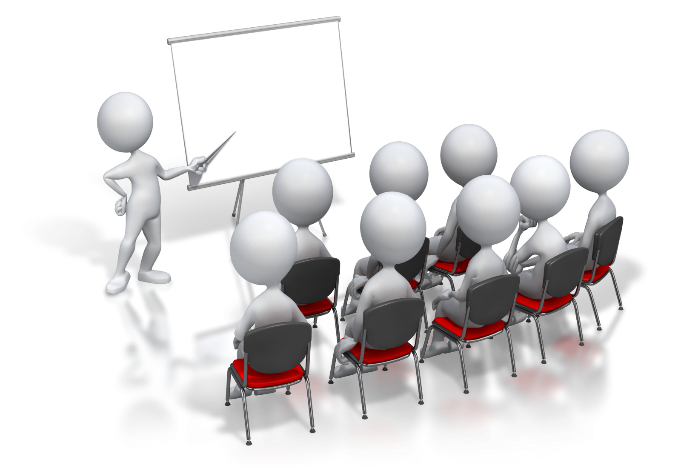 метод согласования характерен лишь для субъектов, не находящихся в подчинении друг у друга, но при этом они могут быть неравноправны, например согласование порядка работы между двумя государственными органами, должностными лицами, разными по правовому статусу;
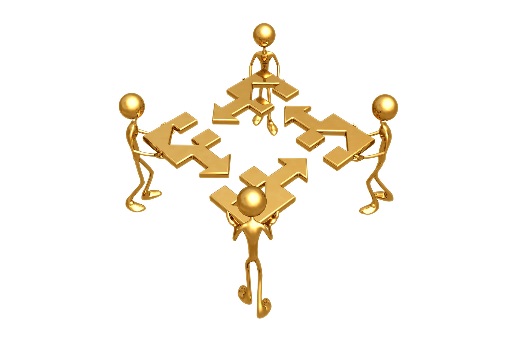 метод равенства – в некоторых источниках называется как подвид метода согласования, особенностью которого является то, что данный метод применяется лишь между равноправными лицами;
метод дозволения – юридическое разрешение совершать в условиях, предусмотренных правовой нормой, те или иные действия либо воздержаться от их совершения по своему усмотрению;
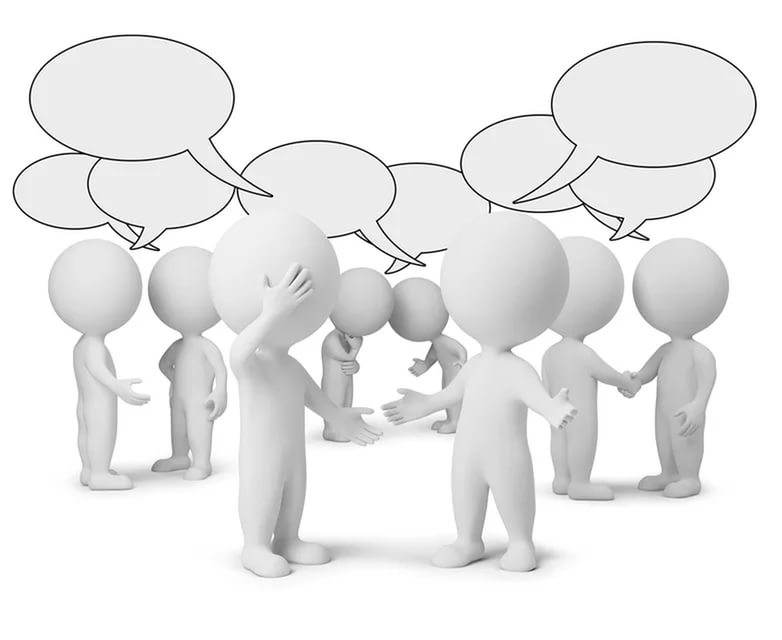 метод запрета – возложение прямой юридической обязанности не совершать те или иные действия в условиях, предусмотренных правовой нормой.
По средствам воздействия выделяют следующие виды:
- метод убеждения;
- метод принуждения;
- метод стимулирования.
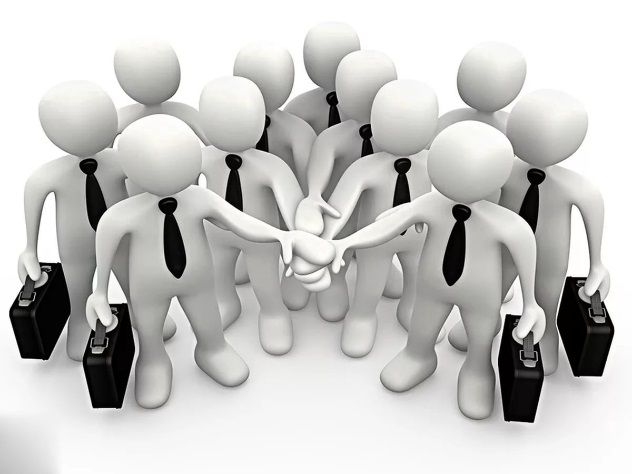 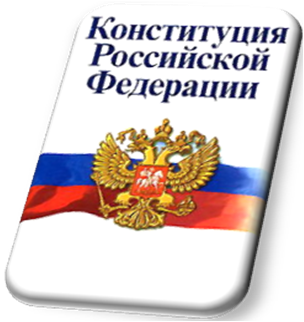 Источниками административного права являются различные административно-правовые нормы. 
Они отражены в Конституции РФ, Кодексе РФ об административных правонарушениях. 
Далее идут федеральные законы, такие как: «Об органах Федеральной службы безопасности», «О государственной границе РФ» и др.
Принимают законодательные акты и субъекты РФ.
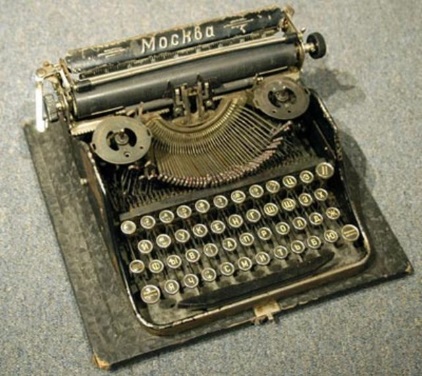 Следующий уровень – указы Президента РФ, постановления Правительства РФ, приказы федеральных министерств, агентств и служб, распоряжения местных администраций.
Основным источником административного права является Кодекс РФ об административных правонарушениях (КоАП РФ). Он введен в действие с 1 июля 2002 г.
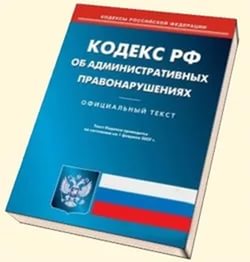 содержит 5 разделов:
раздел I – Общие положения;
раздел II – Особенная часть
(административные правонарушения и ответственность за них);
раздел III – Судьи, органы, должностные лица, уполномоченные рассматривать дела об административных правонарушениях;
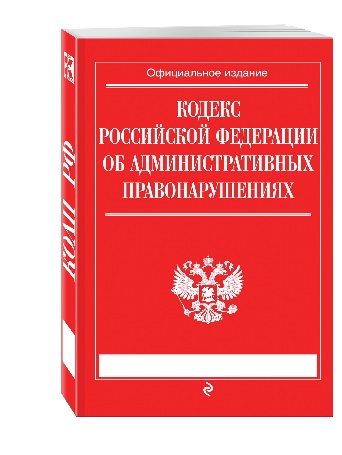 раздел IV – Производство по делам об административных правонарушениях;
раздел V – Исполнение постановлений по делам об административных правонарушениях.

КоАП РФ предусмотрена административная ответственность, которая выражается в мерах административного наказания. 
Основой административного наказания является административное правонарушение.
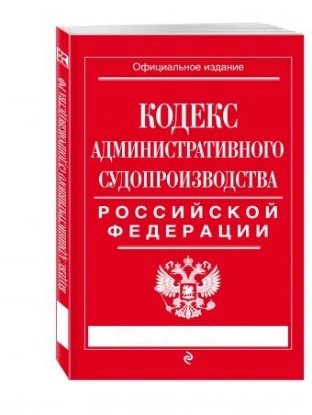 Кодекс административного судопроизводства Российской Федерации принят Государственной думой 20 февраля 2015 года, одобрен Советом Федерации 25 февраля 2015 года и подписан Президентом РФ 08 марта 2015 года, вступил в силу с 15 сентября 2015 года, за исключением отдельных положений, для которых установлен другой срок вступления в силу.
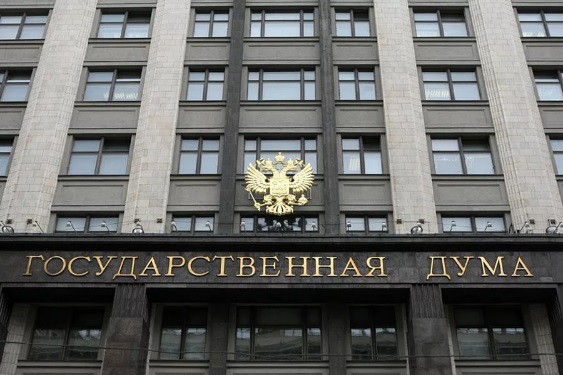 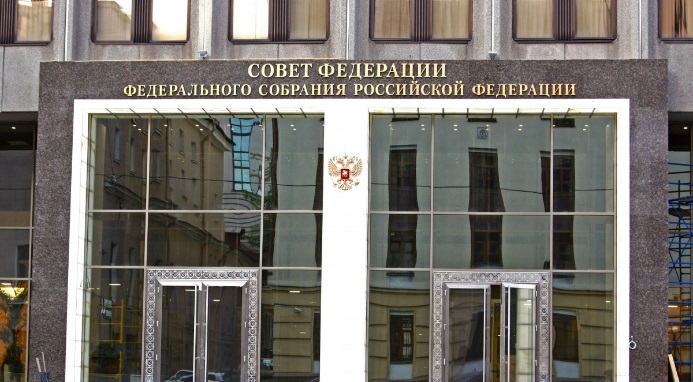 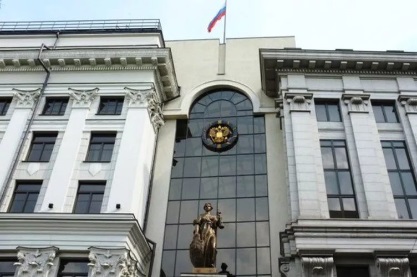 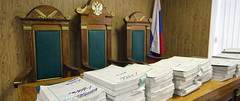 Административное правонарушение – это противоправное, виновное действие (бездействие) физического или юридического лица, за которое КоАП РФ или законами субъектов Федерации об административных правонарушениях установлена административная ответственность.
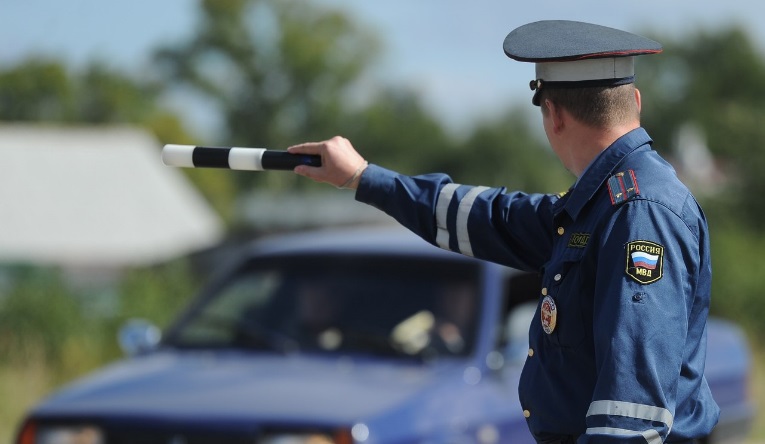 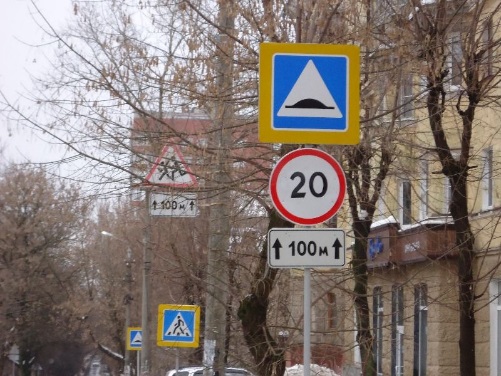 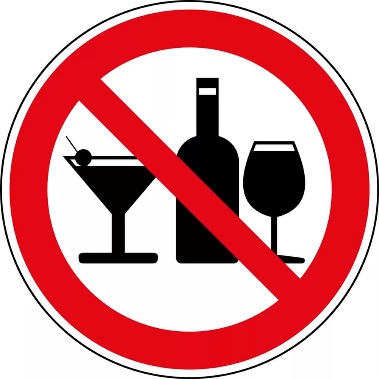 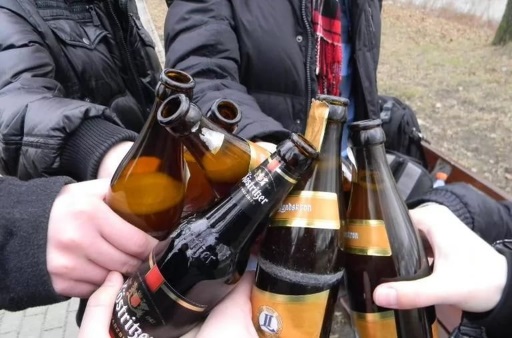 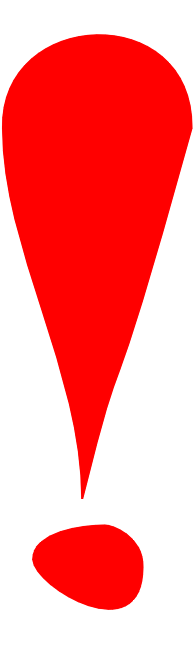 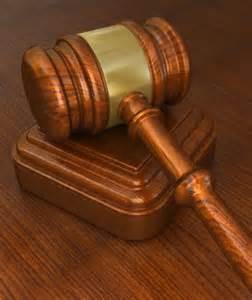 В особенной части КоАП РФ сформулированы различные виды административных правонарушений. К ним, в частности, относятся:
 посягающие на права граждан (в процессе выборов, трудовых отношений и т. д.);
 посягающие на здоровье, санитарно-эпидемическое благополучие населения и общественную нравственность (потребление наркотических средств, вовлечение несовершеннолетних в употребление спиртных напитков или одурманивающих веществ, занятие проституцией и т. д.);
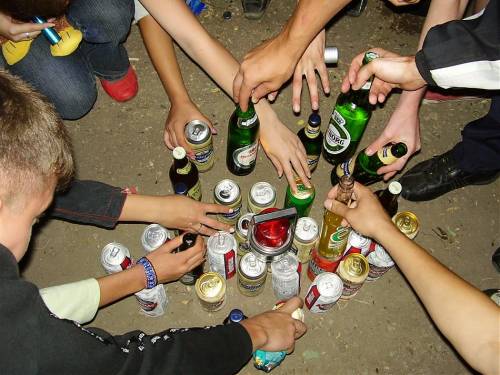 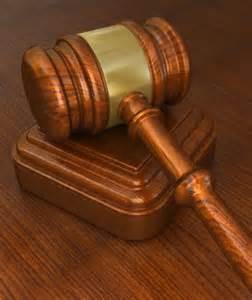 в области охраны окружающей природной среды и природопользования (порча земель, нарушение требований по охране недр и т. д.);
 на транспорте (действия, угрожающие безопасности движения на железнодорожном транспорте, безбилетный проезд и т. д.);
 в области дорожного движения (нарушение ПДД, например, превышение установленной скорости движения, нарушение правил проезда перекрестков и т. д.);
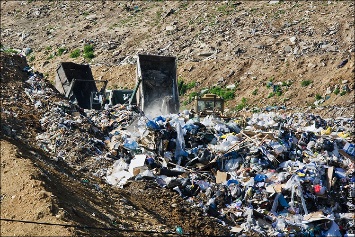 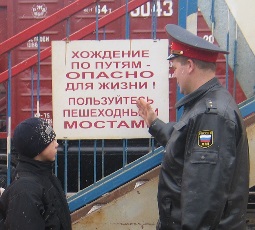 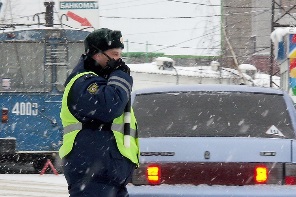 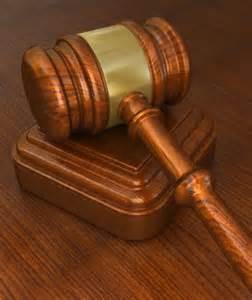 в области предпринимательской деятельности (незаконная продажа товаров, обман потребителей);
 в области таможенного дела (нарушение таможенных правил);
 в области воинского учета (неисполнение гражданами обязанностей по воинскому учету, уклонение от медицинского обследования) и др.
За каждое из административных правонарушений (проступков) предусмотрено соответствующее административное наказание.
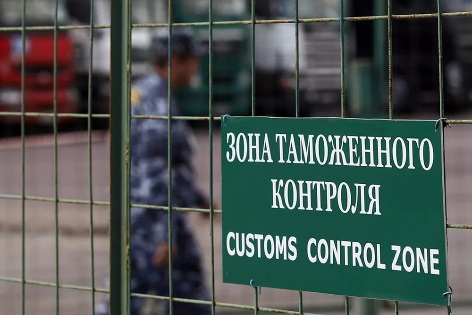 предупреждение (выражается в официальном порицании физического или юридического лица);
 административный штраф (денежное наказание, состоящее в материальном воздействии на правонарушителя путем лишения его определенной суммы денежных средств. В качестве наказания штраф применяется в случае совершения большинства административных правонарушений);
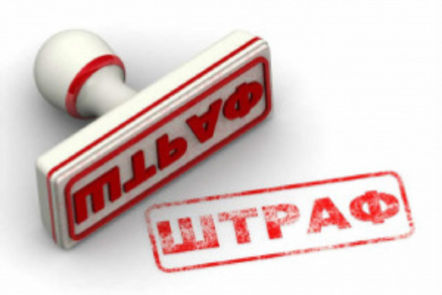 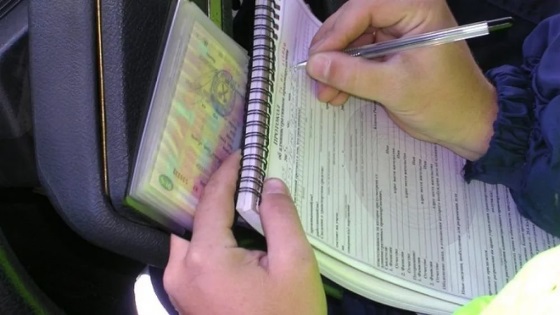 конфискация орудия совершения или предмета административного правонарушения;
 лишение специального права, предоставленного физическому лицу (в виде права управления транспортным средством, права охоты и т. д.; срок лишения специального права не может быть менее 1 месяца и более 3 лет);
 административный арест (на срок до 15 суток, а за нарушение требований режима чрезвычайного положения или правового режима контртеррористической операции – до 30 суток);
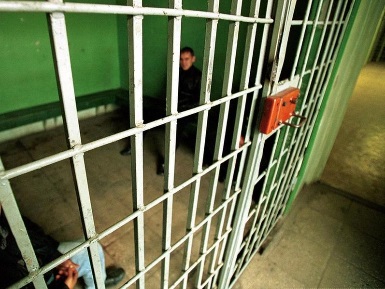 административное выдворение за пределы РФ иностранного гражданина или лица без гражданства;
 дисквалификация (заключается в лишении физического лица права занимать руководящие должности в исполнительном органе управления юридического лица, входить в состав директоров, осуществлять управление юридическим лицом на срок от 6 месяцев до 3 лет и т. д.);
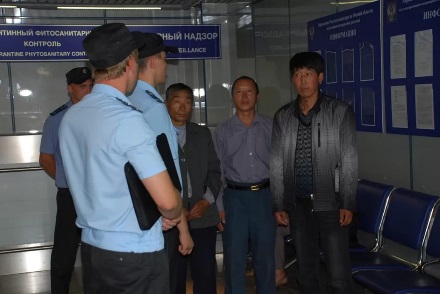 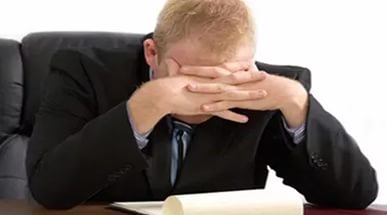 административное приостановление деятельности;
 обязательные работы (заключаются в выполнении физическим лицом, совершившим административное правонарушение, в свободное от основной работы, службы или учебы время бесплатных общественно полезных работ). Обязательные работы назначаются судьей;
 административный запрет на посещение мест проведения официальных спортивных соревнований в дни их проведения.
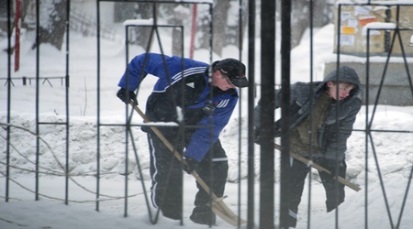 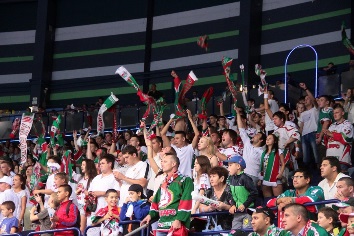 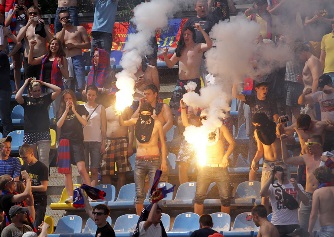 «Лицо, которому назначено административное наказание за совершение административного правонарушения, считается подвергнутым данному наказанию со дня вступления в законную силу постановления о назначении административного наказания до истечения 1 года со дня окончания исполнения данного постановления».
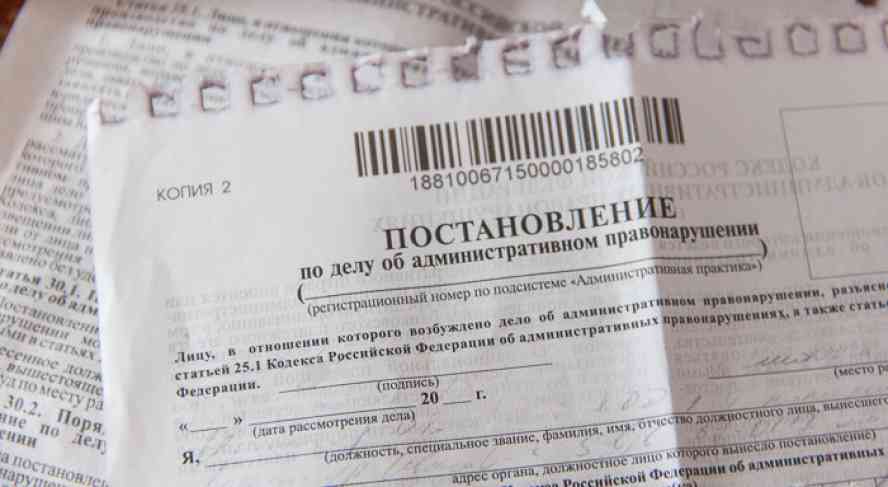 Дела об административных правонарушениях подведомственны: судьям; комиссиям по делам несовершеннолетних и защите их прав; органам внутренних дел; органам и учреждениям уголовно-исполнительной системы; налоговым органам; таможенным органам; военным комиссарам; органам рыбоохраны и многим другим органам и должностным лицам, которые так или иначе применяют соответствующие санкции.
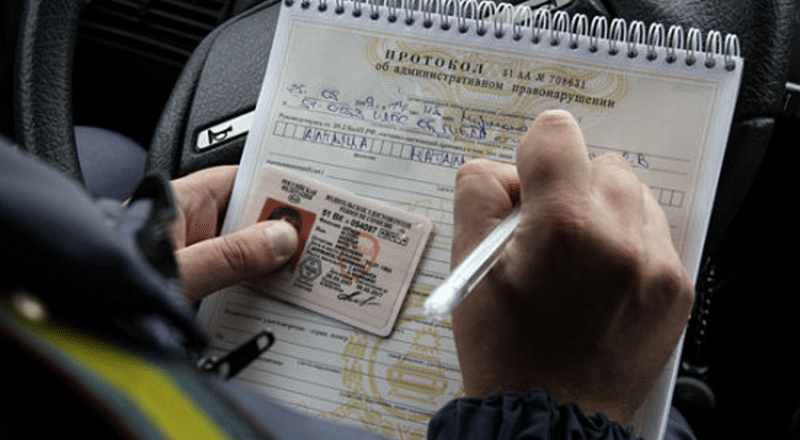 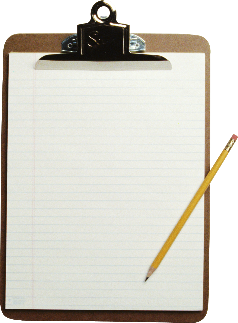 Дело об административном правонарушении должно рассматриваться в присутствии лица, привлекаемого к ответственности.
Незаконные действия по привлечению к административной ответственности могут быть обжалованы в вышестоящие инстанции или прокурору.
Жалоба на постановление по делу об административном правонарушении может быть подана в течении 10 дней со дня вынесения постановления.
За гражданином остается право обращаться по вопросу защиты своих прав в суд.
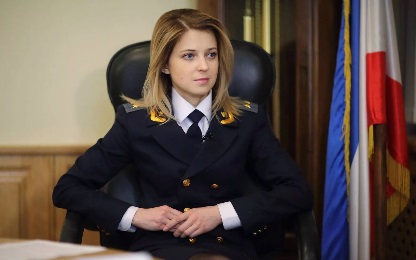 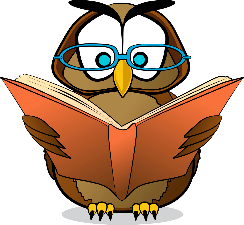 Административное взыскание является:
_____________________________________________
Мерой общественного воздействия

Способом обеспечения исполнения обязательства

Мерой государственного принуждения

Дисциплинарным взысканием
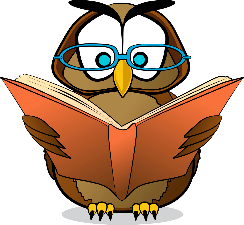 Административное взыскание является:
_____________________________________________
 

 

Мерой государственного принуждения
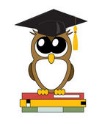 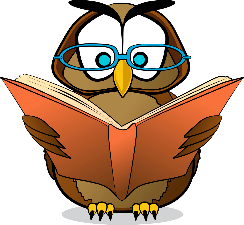 На какой срок назначается дисквалификация:
_____________________________________________
До 15 суток

До 1 месяца

До 30 суток

От 6 месяцев до 3 лет
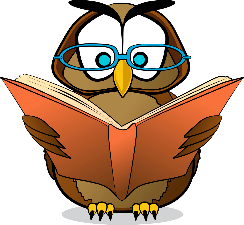 На какой срок назначается дисквалификация:
_____________________________________________
  

 

   

От 6 месяцев до 3 лет
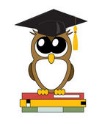 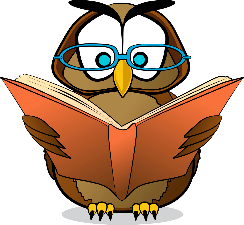 В течение какого времени должна быть подана жалоба на постановление по делу об административном правонарушении:
_____________________________________________
Срок не ограничен

В течение 10 дней

В течение 1 месяца

В течение 3 месяцев
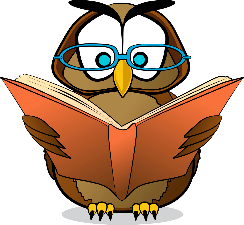 В течение какого времени должна быть подана жалоба на постановление по делу об административном правонарушении:
_____________________________________________
 

 В течение 10 дней
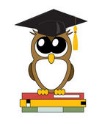 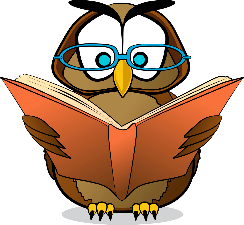 К кому применяется лишение специального права:
_____________________________________________
К юридическому лицу

К должностному лицу

К физическому лицу

Верны ответы 1 и 3
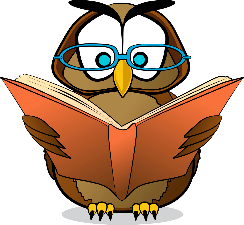 К кому применяется лишение специального права:
_____________________________________________
 

 

К физическому лицу
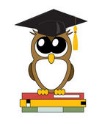 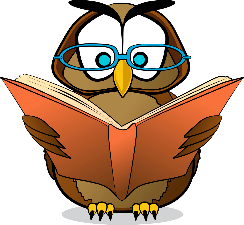 Какой срок составляет погашение административного наказания:
_____________________________________________
6 месяцев

1 год

3 года

6 лет
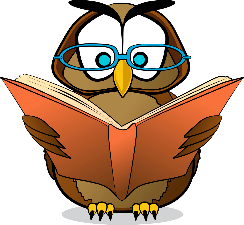 Какой срок составляет погашение административного наказания:
_____________________________________________
 

1 год
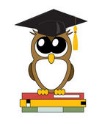 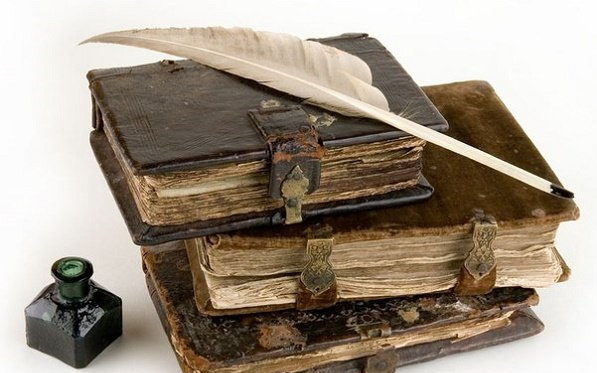 Презентация подготовлена к учебно-методическому комплексу по праву А.Ф. Никитина, Т.И. Никитиной (базовый и углубленный уровни).

Томск, 2017